Развитие социального партнерства в обеспечении доступности качественного дошкольного образования в условиях введения ФГОС дошкольного образования
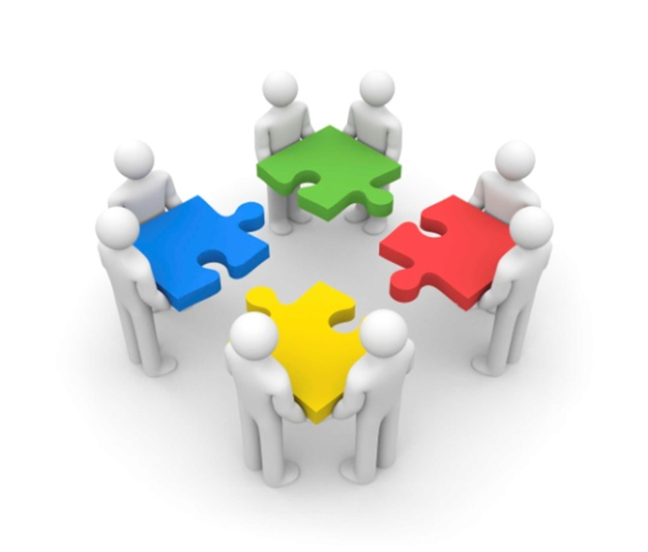 Граф Марина ЭриковнаЗаместитель заведующейГКДОУ «Детский сад №31 «Сказка»г. Невинномысск
«Воспитание служит 
необходимой и всеобщей 
формой развития ребенка. Воспитание достигает своих целей, если умеет направить 
собственную деятельность ребенка» 

В. В. Давыдов
Формами коллегиального управления ДОУ 
ГКДОУ «Детский сад № 31 «Сказка» является: общее собрание коллектива ДОУ, педагогический совет, методический совет.
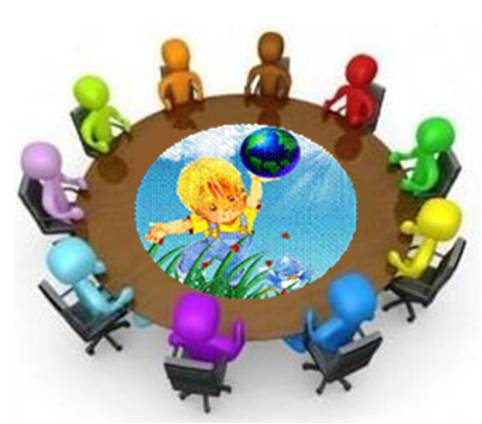 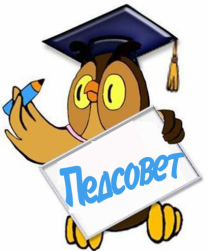 Педагогический совет - является постоянно действующим коллегиальным органом управления педагогической образовательной деятельностью ДОУ, действующим в целях развития и совершенствования образовательного и воспитательного процесса, повышения профессионального мастерства педагогических работников.
Педагогический совет взаимодействует 

с Советом ДОУ;
с Советом родителей Учреждения; общественными организациями;
другими коллегиальными органами управления Учреждением.
Главными задачами Педагогического совета являются:
1) реализация государственной политики в сфере  дошкольного образования, в целях обеспечения реализации права на образование воспитанников с ограниченными возможностями здоровья; 
2) обеспечение государственных гарантий уровня и качества дошкольного образования на основе единства обязательных требований к условиям реализации основной адаптированной программы, к её структуре и результатам освоения; 
3) ориентация деятельности педагогического коллектива Учреждения  на совершенствование образовательного процесса;
4) внедрение в практическую деятельность педагогических работников достижений педагогической науки и передового педагогического опыта, в целях осуществления инновационной деятельности; 
5) повышение профессионального мастерства, развитие творческой активности педагогических работников Учреждения.
Педагогический совет осуществляет следующие функции:
1) обсуждает планы работы Учреждения и рекомендует его для принятия Попечительским советом;
2) определяет направления образовательной деятельности Учреждения; 
3) определяет направления консультационной и просветительской деятельности Учреждения в сфере образования, охраны здоровья воспитанников, в том числе с использованием официального сайта Учреждения в сети «Интернет»; 
4) выбирает образовательные программы, адаптированные образовательные программы, парциальные программы,  методики, технологии для использования в педагогическом процессе Учреждения; 
5) организует выявление, обобщение, распространение, внедрение передового педагогического опыта среди педагогических работников Учреждения;
6) рассматривает вопросы повышения квалификации, переподготовки, аттестации педагогических кадров Учреждения; 
7) заслушивает отчеты заведующей Учреждением о создании условий для выполнения требований к реализации адаптированной образовательной программы, разрабатываемой и принимаемой Учреждением самостоятельно, включая часть, формируемую участниками образовательных отношений, а также для реализации парциальных программ;
8) заслушивает информацию, отчеты педагогических и медицинских работников о состоянии здоровья воспитанников, ходе реализации образовательной программы, адаптированной образовательной программы, включая часть, формируемую участниками образовательных отношений, парциальных программ, отчеты о самообразовании педагогов;
9) заслушивает информацию, отчеты педагогических работников о мониторинге и достижениях воспитанниками уровня развития, необходимого и достаточного для успешного освоения ими образовательных программ начального общего образования; 
10) заслушивает доклады, сообщения, информацию представителей организаций, взаимодействующих с Учреждением по вопросам  образования и оздоровления воспитанников, в том числе о проверке состояния качества  образовательного процесса, соблюдения санитарно-гигиенического режима Учреждения, об охране труда и здоровья воспитанников;
11) контролирует выполнение ранее принятых решений Педагогического совета;
12) организует изучение и обсуждение федеральных законов, иных нормативных правовых актов Российской Федерации, содержащих нормы, регулирующие отношения в сфере образования, локальных нормативных актов Учреждения в области общего и дошкольного образования; 
13) рассматривает представления, характеристики и принимает решения о награждении, поощрении педагогических работников Учреждения.
Структура и порядок формирования 
педагогического совета ДОУ
1. Педагогический совет является постоянно действующим органом самоуправления ДОУ для рассмотрения основных вопросов организации образовательного процесса.
2. В состав педагогического совета ДОУ входят все педагоги ДОУ. Для содействия ДОУ в решении вопросов, связанных с образовательным процессом, обеспечением единства требований ко всем ее участникам, с целью установления коллегиальных, демократических форм управления в ДОУ в работе педагогического совета могут принимать участие родители, педагоги школ, работники здравоохранения. 
3. Председатель педагогического совета:
 организует деятельность педагогов;
 информирует членов педагогического совета о предстоящем заседании;
 определяет повестку заседания педагогического совета;
 контролирует выполнение решений педагогического  совета.
Организация деятельности Педагогического совета
В состав Педагогического совета входят заведующая Учреждением, все педагогические работники Учреждения.
В нужных случаях на заседания Педагогического совета приглашаются медицинские работники, представители коллегиальных органов управления Учреждением, общественных организаций, организаций, взаимодействующих с Учреждением по вопросам  образования и оздоровления воспитанников, родители (законные представители) несовершеннолетних обучающихся (воспитанников), представители Учредителя. 
Педагогический совет избирает из своего состава председателя и секретаря сроком на один учебный год. Председатель Педагогического совета избирается из числа педагогических работников Учреждения.
Педагогический совет работает по плану, являющемуся составной частью плана работы Учреждения.
Заседания Педагогического совета созываются, как правило, один раз в квартал в соответствии с  планом работы Учреждения.
Решения Педагогического совета принимаются открытым голосованием и считаются принятыми, если за них проголосовало большинство из присутствующих членов. 
Организацию выполнения решений Педагогического совета осуществляет заведующая Учреждением и ответственные лица, указанные в решении. 
Решения выполняют ответственные лица, указанные в протоколе заседания Педагогического совета. Результаты этой деятельности сообщаются членам Педагогического совета на последующих его заседаниях.
С 01.09.2013 года с учетом вступления в силу нового закона «Об образовании» детский сад становится первой обязательной ступенью образовательного процесса.
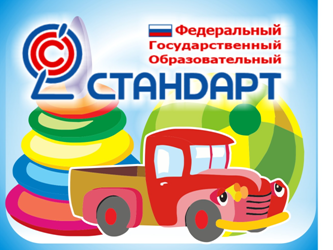 Основными ЦЕЛЯМИ 
федерального государственного 
образовательного стандарта 
дошкольного образования ЯВЛЯЮТСЯ:

обеспечения государством равенства возможностей для каждого ребенка в получении качественного дошкольного образования;

обеспечение государственных гарантий уровня и качества образования на основе единства обязательных требований к условиям реализации основных образовательных программ, их структуре и результатам освоения;

сохранения единства образовательного пространства РФ относительно уровня дошкольного образования.
Введения ФГОС в ГКДОУ «Детский сад №31 «Сказка» 
Разработан план-график мероприятий по введению ФГОС ДО в дошкольной образовательной организации 2014-2016 годы. 
Цель: создание системы организационно - управленческого и методического обеспечения по организации и введению федерального государственного образовательного стандарта дошкольного образования в ДОУ. 
Задачи: 
Создать условия для введения и реализации ФГОС дошкольного образования в ДОУ 
Привести в соответствие с требованиями ФГОС ДО нормативно-правовую базу учреждения ДОУ.
 Организовать методическое и информационное сопровождение реализации ФГОС ДО.
Разработать организационно-управленческие решения, регулирующие реализацию введения ФГОС ДО. 
Организовать эффективную кадровую политику в ДОУ.
ФГОС дошкольного образования состоит 
из трех групп требований.

1. ТРЕБОВАНИЯ К СТРУКТУРЕ ОСНОВНОЙ ОБРАЗОВАТЕЛЬНОЙ ПРОГРАММЫ ДОШКОЛЬНОГО ОБРАЗОВАНИЯ

2. ТРЕБОВАНИЯ К УСЛОВИЯМ РЕАЛИЗАЦИИ ОСНОВНОЙ ОБРАЗОВАТЕЛЬНОЙ ПРОГРАММЫ ДОШКОЛЬНОГО ОБРАЗОВАНИЯ

3. ТРЕБОВАНИЯ К РЕЗУЛЬТАТАМ ОСВОЕНИЯ ОСНОВНОЙ ОБРАЗОВАТЕЛЬНОЙ ПРОГРАММЫ ДОШКОЛЬНОГО ОБРАЗОВАНИЯ.
Для успешной реализации Программы должны быть обеспечены следующие психолого-педагогические условия:
1. Использование в образовательном пространстве форм и методов работы с детьми, соответствующих их психолого-педагогическим особенностям;
2. Возможность выбора детьми материалов, видов активности, участников совместной деятельности;
3. Построения взаимодействия с семьями воспитанников в целях осуществления полноценного развития каждого ребенка, вовлечение семей воспитанников непосредственно в образовательный процесс.
4. Организация должна создавать возможности для предоставления информации о программе семье и всем заинтересованным лицам, вовлеченным в образовательный процесс, а также широкой общественности.
Требования к развивающей предметно-развивающей среде:

1. Предметно-развивающая среда обеспечивает максимальную реализацию образовательного потенциала.
2. Доступность среды предполагает:
	2.1. доступность для воспитанников всех помещений 	организации, где осуществляется образовательный 	процесс.
	2.2. свободный доступ воспитанников к играм, 	игрушкам, материалам, пособиям, обеспечивающих все 	основные виды деятельности.
«Это не должно быть повторением школьного стандарта. Надеюсь, это даст системе дошкольного образования прочность, доступность и современность… » 



Дмитрий Медведев
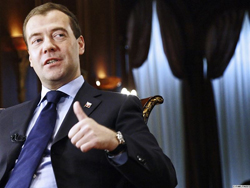